Skriptovací jazyky
Příkazy pro řízení programu
Odklon běhu programu
Příkazy jeden za druhým => potřeba odklonu
Funkcí / metodou
Řídící strukturou
if
while
for
if
v podmínce logický výraz 
False 
Konstanta False
Objekt none
Prázdná posloupnost nebo kolekce
Číselný datový prvek 0
True – vše, co není False
if
Logický výraz ukončen dvojtečkou
Sady příkazů odsazeny do bloku
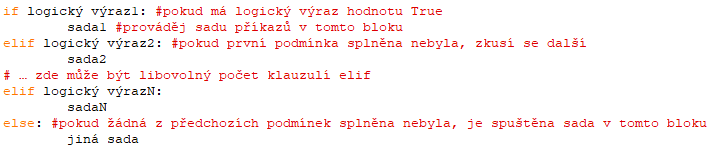 if
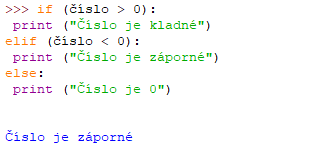 while
Přerušení cyklu pomoci break nebo continue
Lze použít i příkaz else
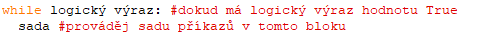 for
Přerušení cyklu pomoci break nebo continue
Lze použít i příkaz else
enumarate() – funkce pro zjištění indexu prvku
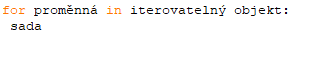 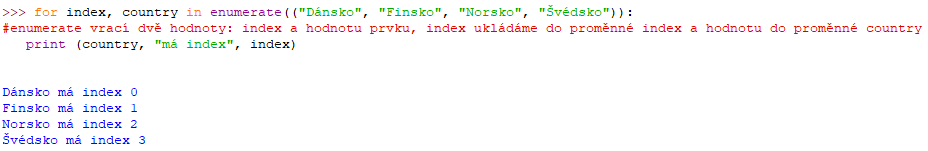